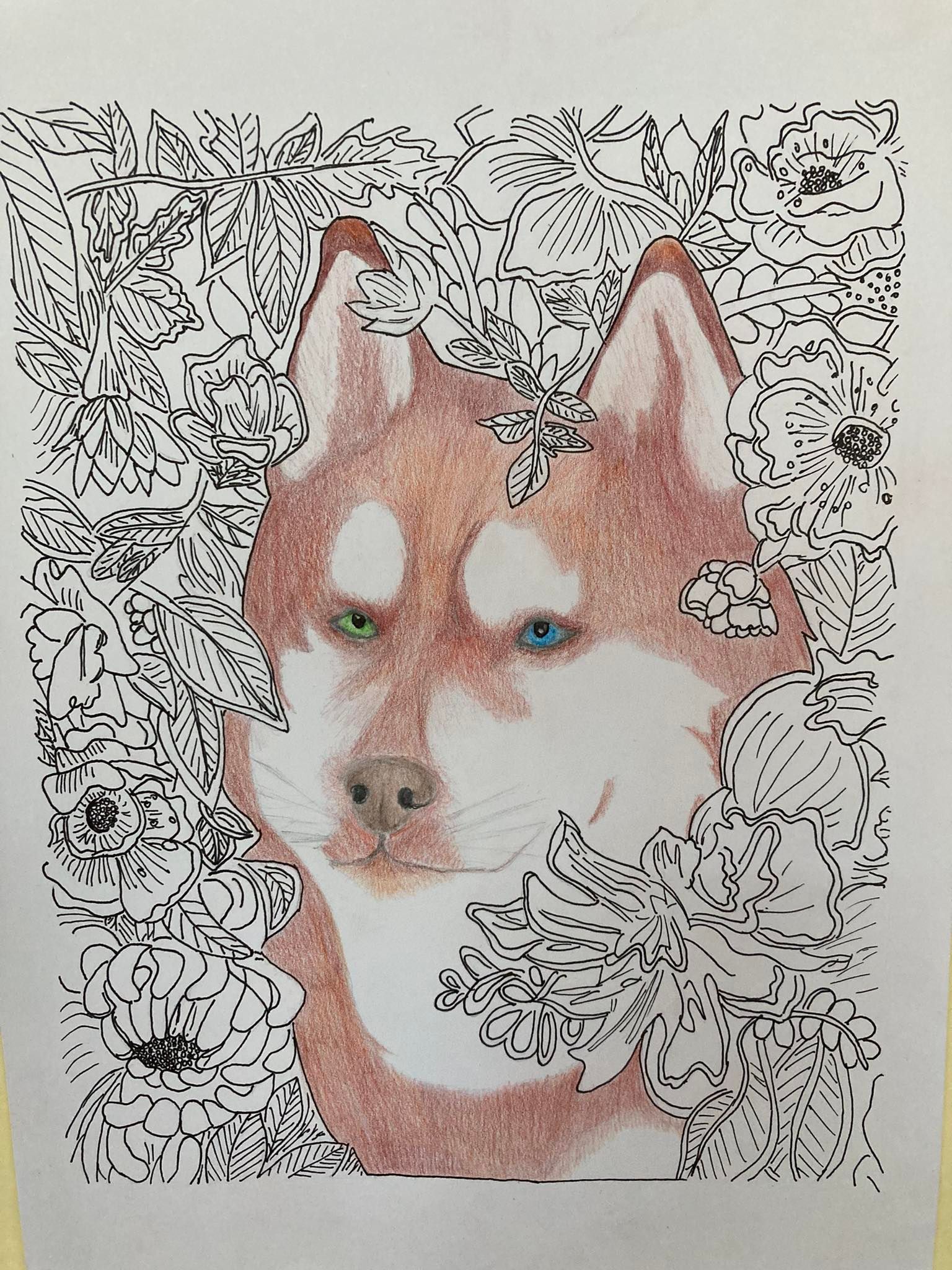 Tibeti Rókaemberek a Balaton Környezetvédelméért
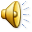 Összefoglaló prezentáció
A Balatoni Integrációs és Fejlesztési Ügynökség által szervezett jövőformáló verseny résztvevőiként bemutatkozunk
Mi vagyunk a tapolcai Széchenyi István Baptista Technikum 11.v osztálya

Szakmacsoportjaink mind kötődnek a környezetvédelemhez:

4 fő épületgépészeti szakgimnazista

9 fő vendéglátóipari szakgimnazista

12 fő közszolgálati szakgimnazista
A Dörögdi Mező KFt-nél jártunk tanulmányi kiránduláson
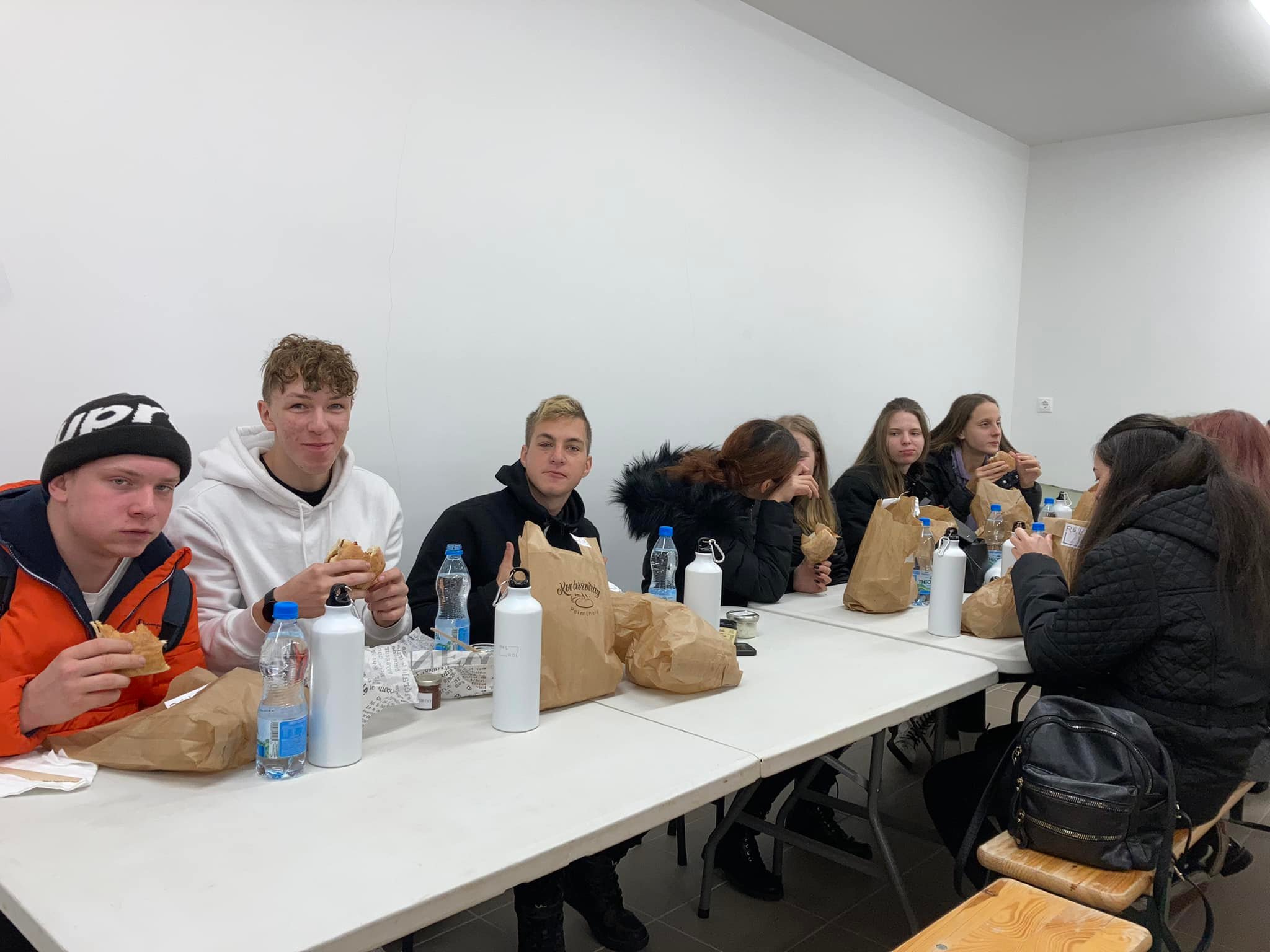 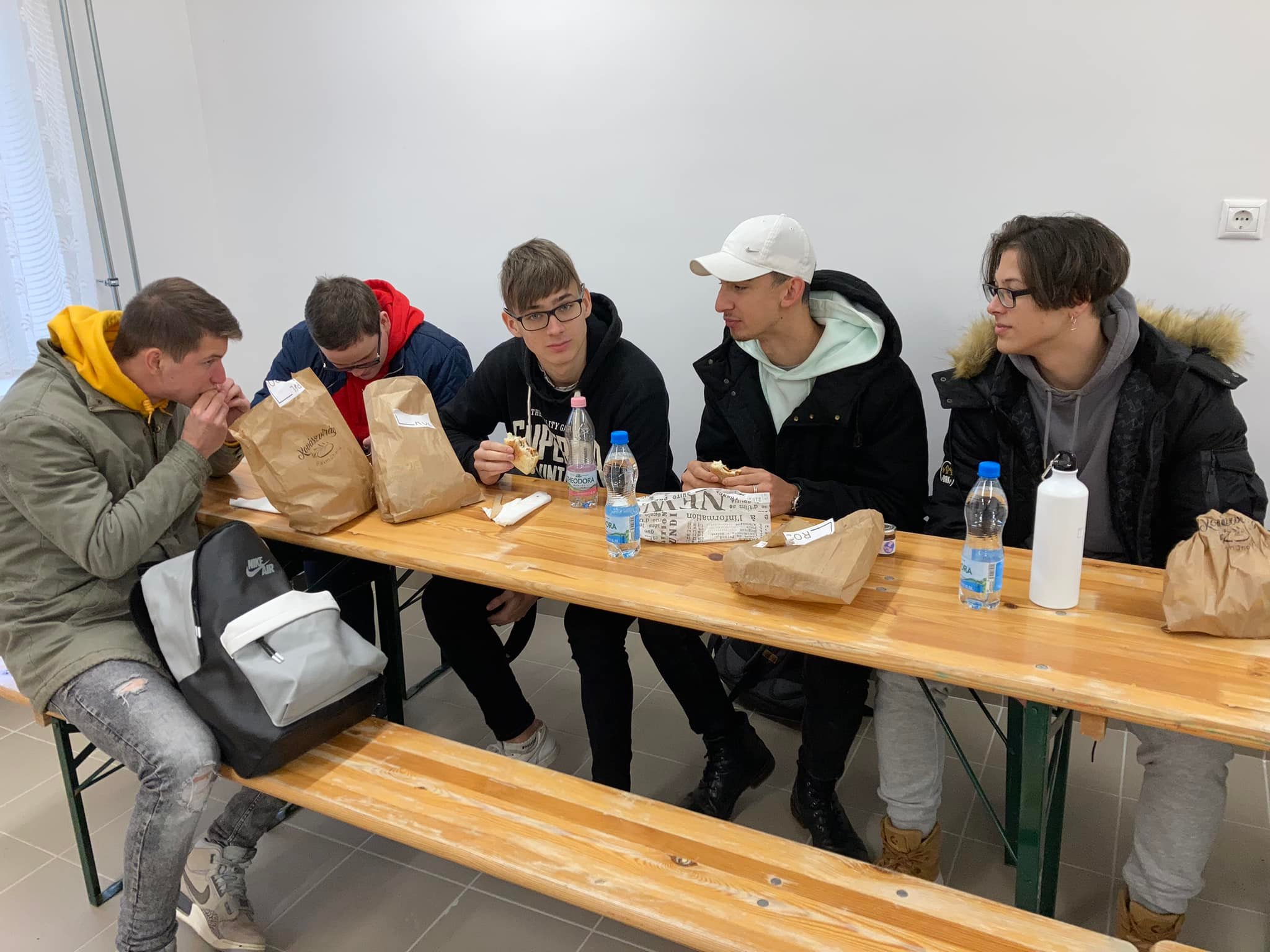 Indítsd el a videót
Közösségi média felületeink
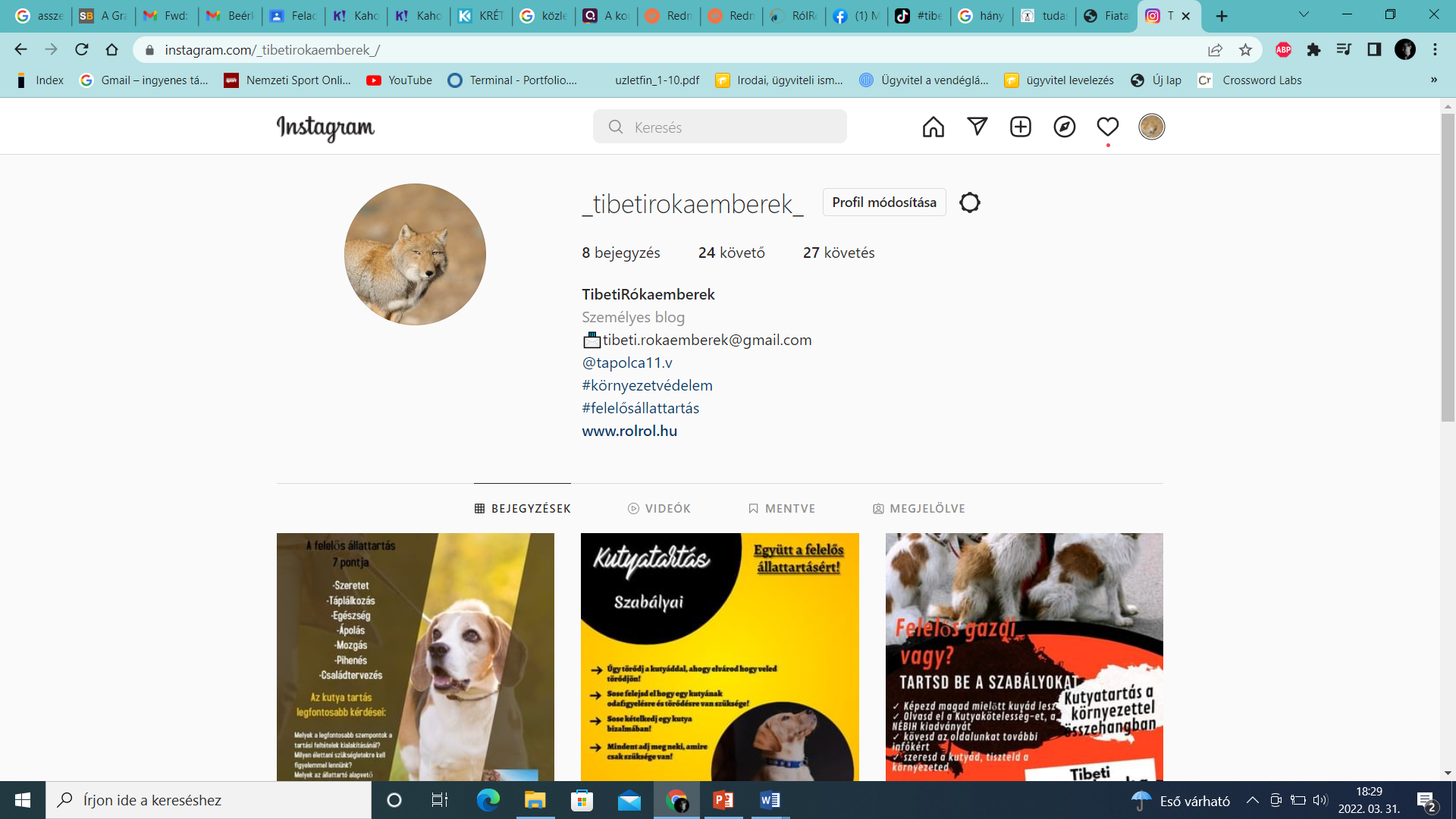 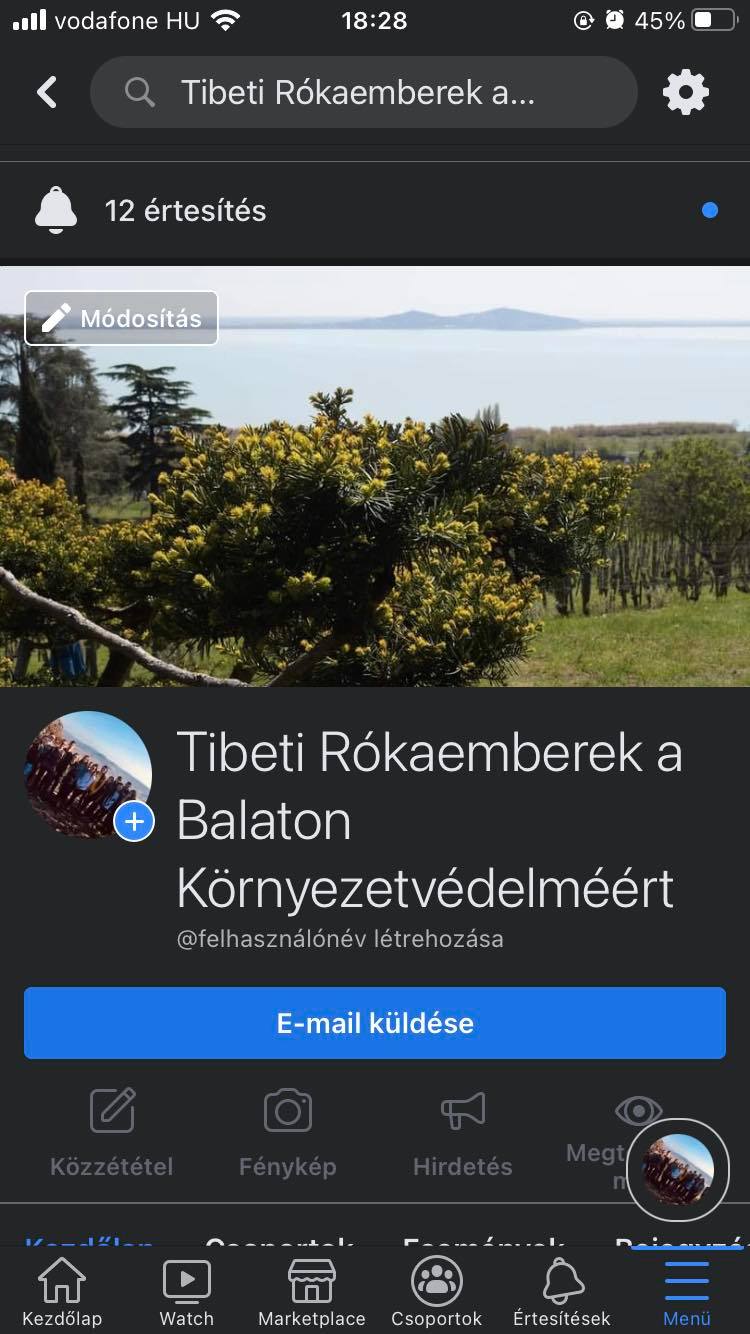 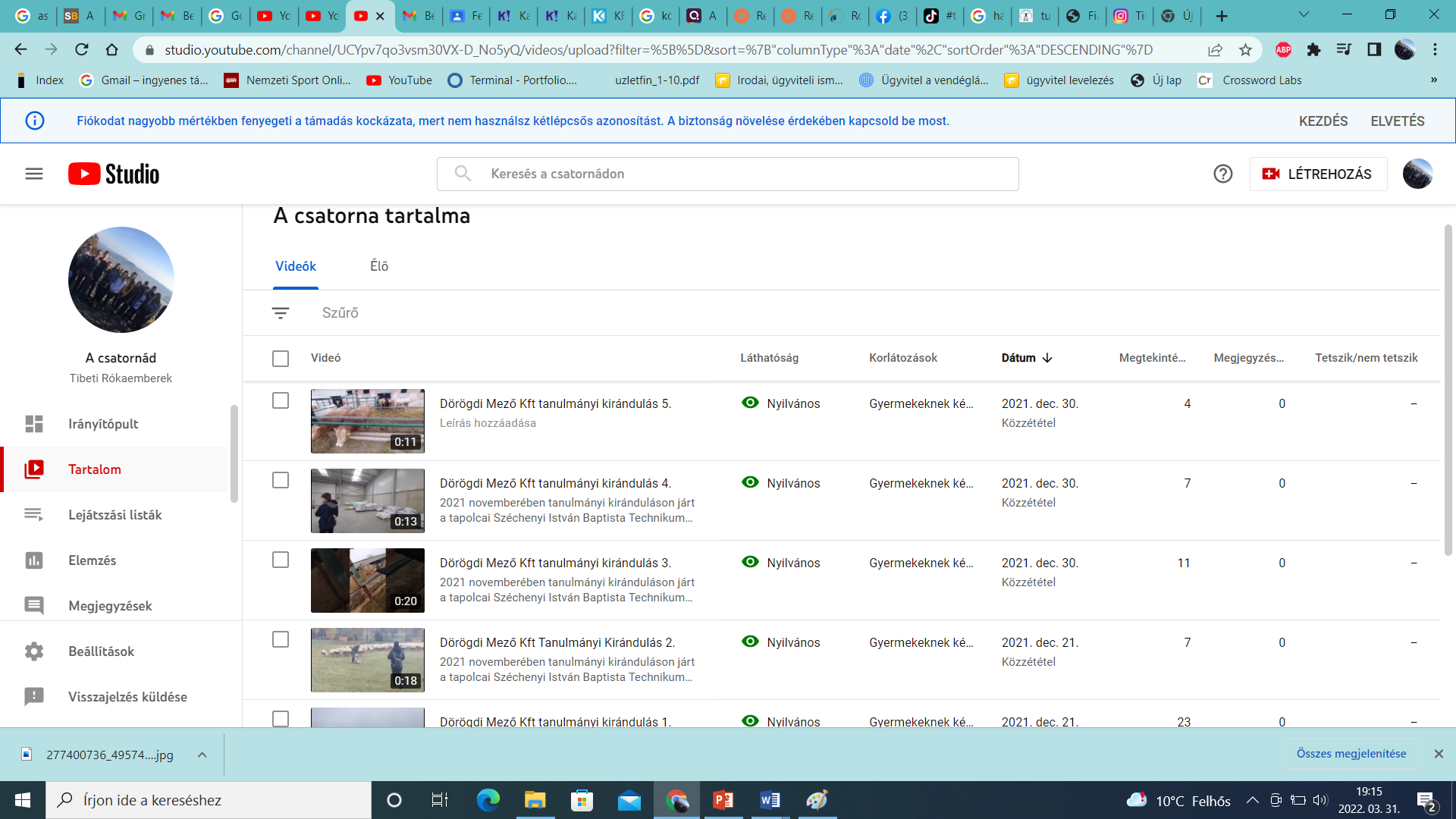 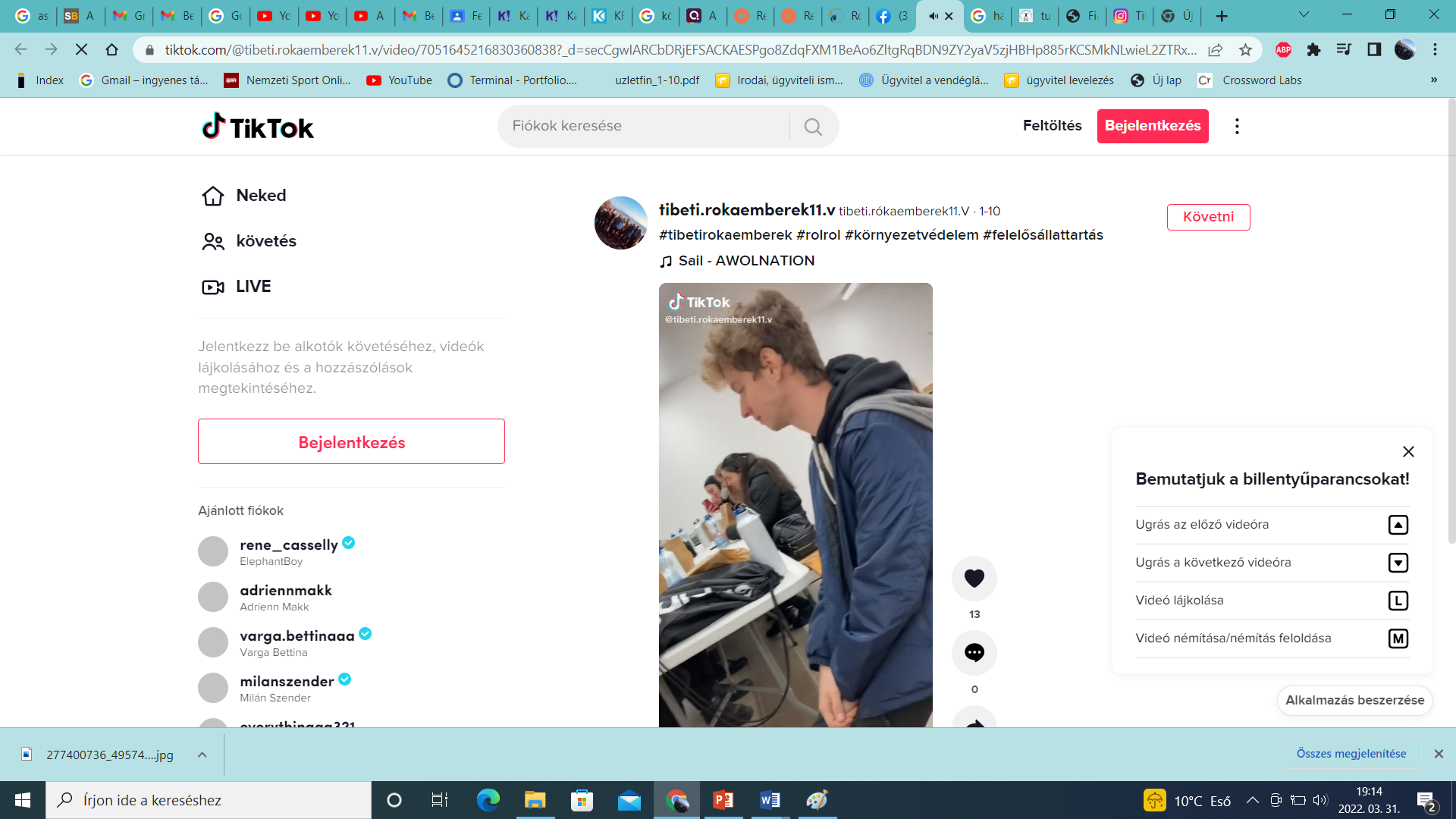 Válaszott témánk: felelős állattartás – ezen belül a felelős, környezetvédelemmel összeegyeztett kutyatartás a Balaton-felvidéken
Kutyatartás környezeti hatásai
a kutyák ürülékének és vizeletének VAN hatása a természetvédelmi területeken!
Kutyatartás ökológiai lábnyoma
A kutyák sétáik során évente átlagosan 11 kilogramm nitrogént és 5 kilogramm foszfort hagynak hátra hektáronként
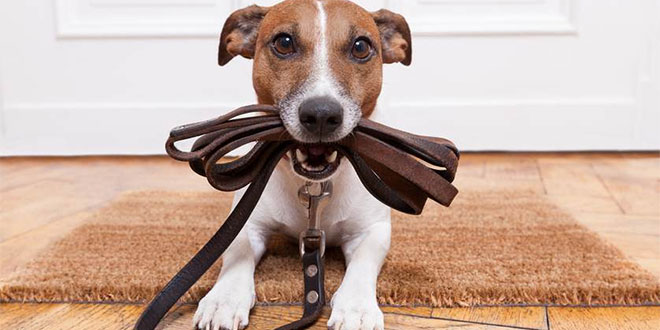 Az Ecological Solutions and Evidence vizsgálata:
1 év alatt
500 látogatás természetvédelmi területeken
Megfigyelés: 1600 kutya
Ökológiai következmény: hektáronként 126 kilogramm nitrogén rakódhat le!
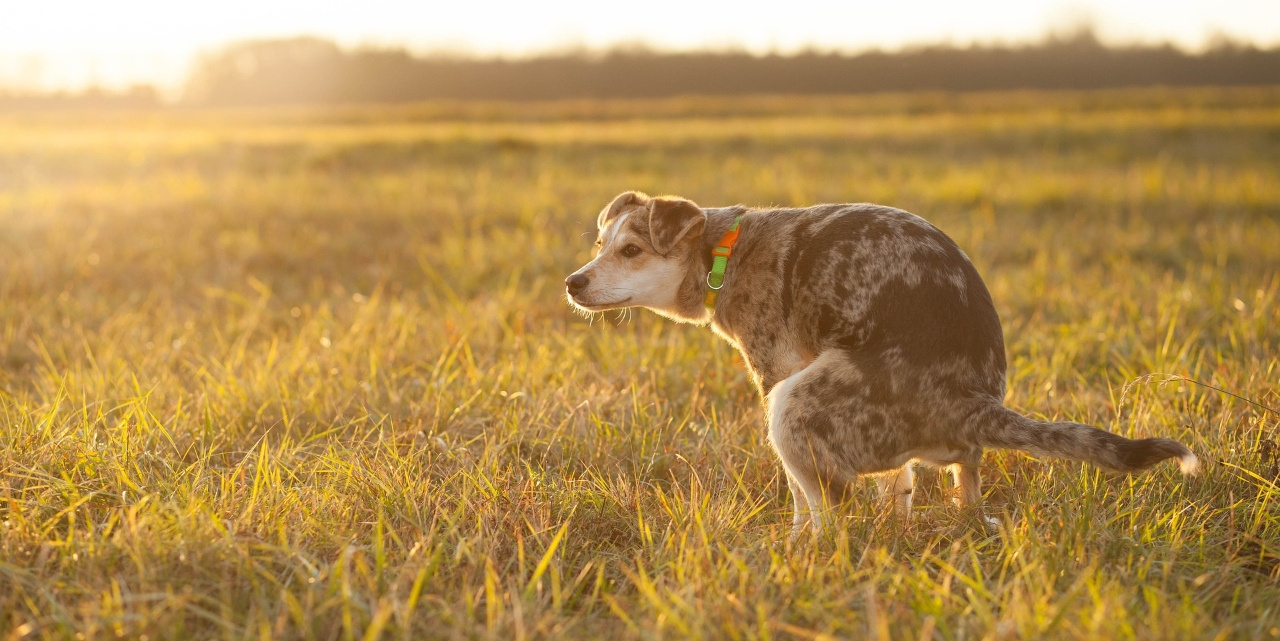 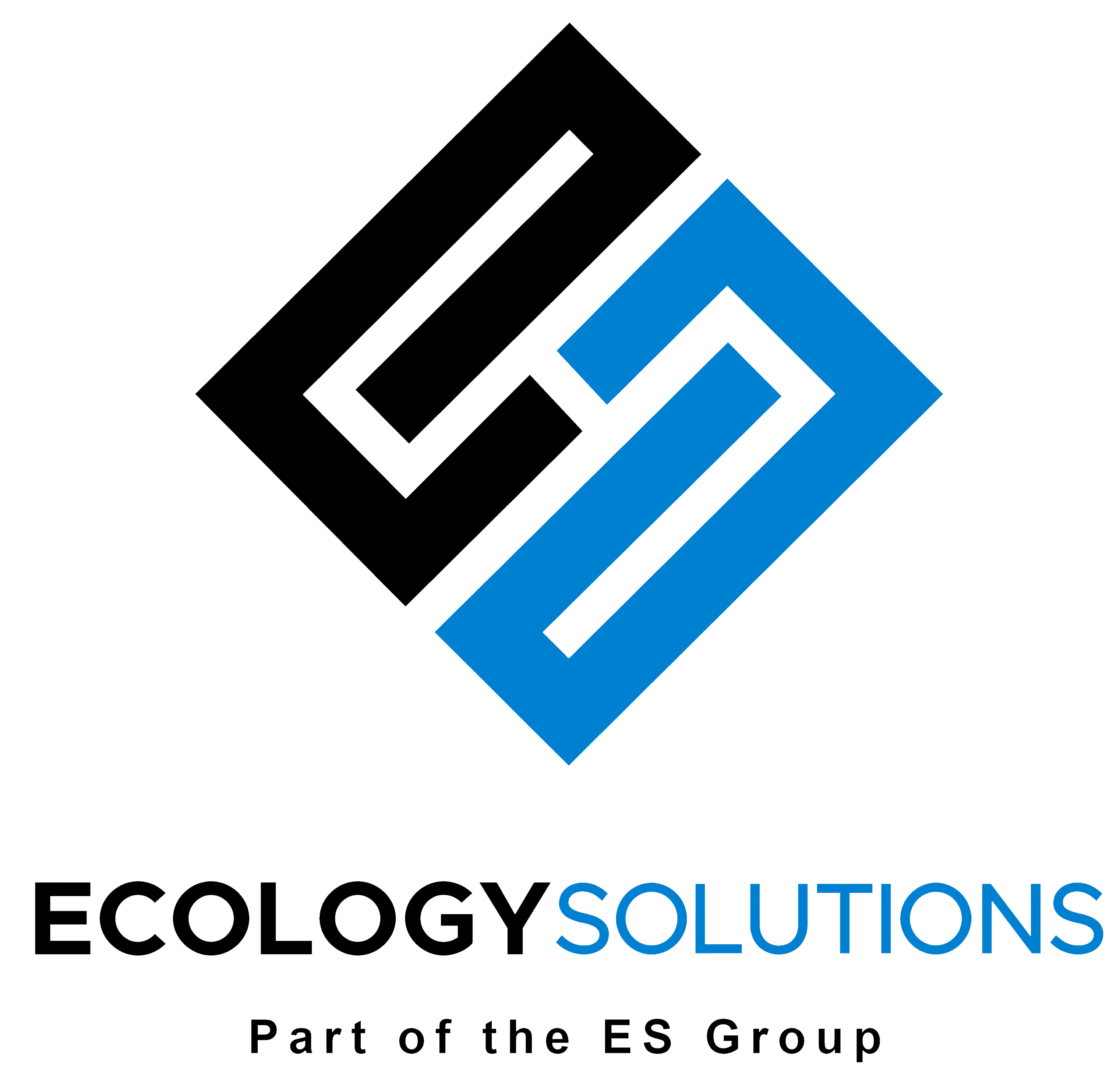 Tehetsz érte, tehetsz a környezeted megóvásáért!
Magyarországon a kutyák száma jócskán meghaladja a 3 milliót
A felelős, környezettudatos kutyatartás a közös felelősségünk!
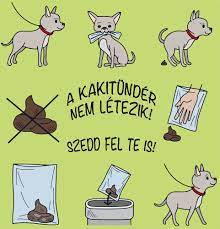 Köszönjük a figyelmet!